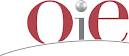 Governance of Veterinary Medicinal Products: Need to Leverage Resources
Merton V. Smith, Ph.D., J.D.
Director 
International Programs
Center for Veterinary Medicine
U.S. Food and Drug Administration
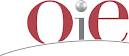 Need for Oversight of Veterinary Medicine Registration and Use
Authorization of veterinary medicines around the world almost universally requires some sort of premarket clearance or licensing and is based in legislation and regulation
  This stems from each country’s sovereign need for government protection and oversight of its nation’s health and consumer safety
But implementation of this regulatory model by some countries is often inconsistent or spotty
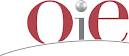 Worldwide Diversity of Approaches to Regulating Veterinary Medicines
Authorities that review all (or some) safety, efficacy, and quality data before products can be registered or licensed
  Authorities that pool their regulatory knowledge and resources to review and monitor products
  But all authorities should want to know the basis for approvals in their country or in other countries
[Speaker Notes: * All authorities should want to know the basis for approvals in other countries for medicines that are used (or will be used) in their own countries where that information is relevant]
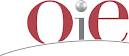 Need for Veterinary Medicine Regulatory Infrastructures
But there are some countries that have no significant regulatory programs for controlling veterinary medicines
  Some countries might have diffuse, non-harmonized controls at state or local levels
  Some countries even have the need to identify a government focal point and build information-sharing networks
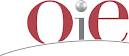 Need for Veterinary Medicine Regulatory Infrastructures
All regulatory programs need a core set of scientific competencies to be in place, and standards and procedures need to be available and implemented to undertake data assessments and/or understand the assessments conducted by others
Special considerations for some countries or regions: for example, need to deal with lack of products for minor uses or minor species or special local or regional conditions of use
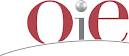 Critical Need to More Effectively Share Veterinary Product Information
Sharing information to synergize efforts and best utilize limited resources
 Sharing data in real time by utilizing available information technologies: premarket product reviews and regulatory standards, adverse drug events, GMP/GLP/GCP inspection results, recalls, and others
  Developing and sharing information in international and regional standard-setting organizations such as OIE, Codex, WHO, UEMOA, PICS, and VICH
  More formal agreements: European Union and MRAs
[Speaker Notes: For example, CVM’s Freedom of Information Summaries and other publicly available information
West African Economic and Monetary Union: Benin, Burkina Faso, Côte d’Ivoire, Mali, Niger, Senegal, and Togo. On 2 May 1997, Guinea-Bissau, a former Portuguese colony,]
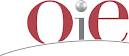 Regional Harmonization (European Union)
Three EU authorization procedures: Centralized, Mutual Recognition, and Member State; Harmonized application content since 1981; No fundamental differences in requirements to be met for market access in any of the EU countries; Suitable procedure depends on product type and intended market.  The centralized procedure is required for performance enhancers and biotechnology-based products and may be used for products with a new active substance or representing significant innovation.
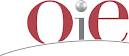 Joint Initiative (UK and Ireland)
Harmonisation of Summary of Product Characteristics

  Products can be marketed in both countries using same                                                                                                                            labels and leaflets.
[Speaker Notes: More efficient and cost effective production of packaging.]
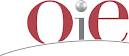 Unilateral approach (Switzerland)
Facilitated approval if authorized in recognized countries:
Where a medicinal product or procedure has been authorised in a country with comparable control of medicinal products, the results of the completed evaluations will be considered.

Established as comparable countries:
Australia, EFTA countries, EU, Japan, Canada, Singapore, USA
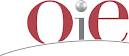 Bilateral Discussions/Meetings
Regular technical exchanges between drug reviewers of FDA’s Center for Veterinary Medicine and:
  the Canadian Veterinary Drugs Directorate
  the European Medicines Agency’s Veterinary Medicines and Product Data Management Unit
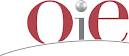 Role of OIE Collaborating Centers in Governance of Veterinary Medicinal Products
Four Collaborating Centers support OIE programs designed to strengthen national veterinary medicine regulatory infrastructures: ANMV (France), NVAL (Japan), and IICAB (United States) and CVM (United States)

  Such programs help to assure the availability of safe and effective products to prevent and mitigate animal diseases

  OIE Focal Points for Veterinary Products workshops:  Senegal (March 2008), Syria (December 2009), Serbia (July 2010), Colombia (September 2010), South Africa (November 2011), Cambodia (June 2011), Morocco (December 2011), Kenya (March 2012), Thailand (June 2012), and Brazil (October 2012)